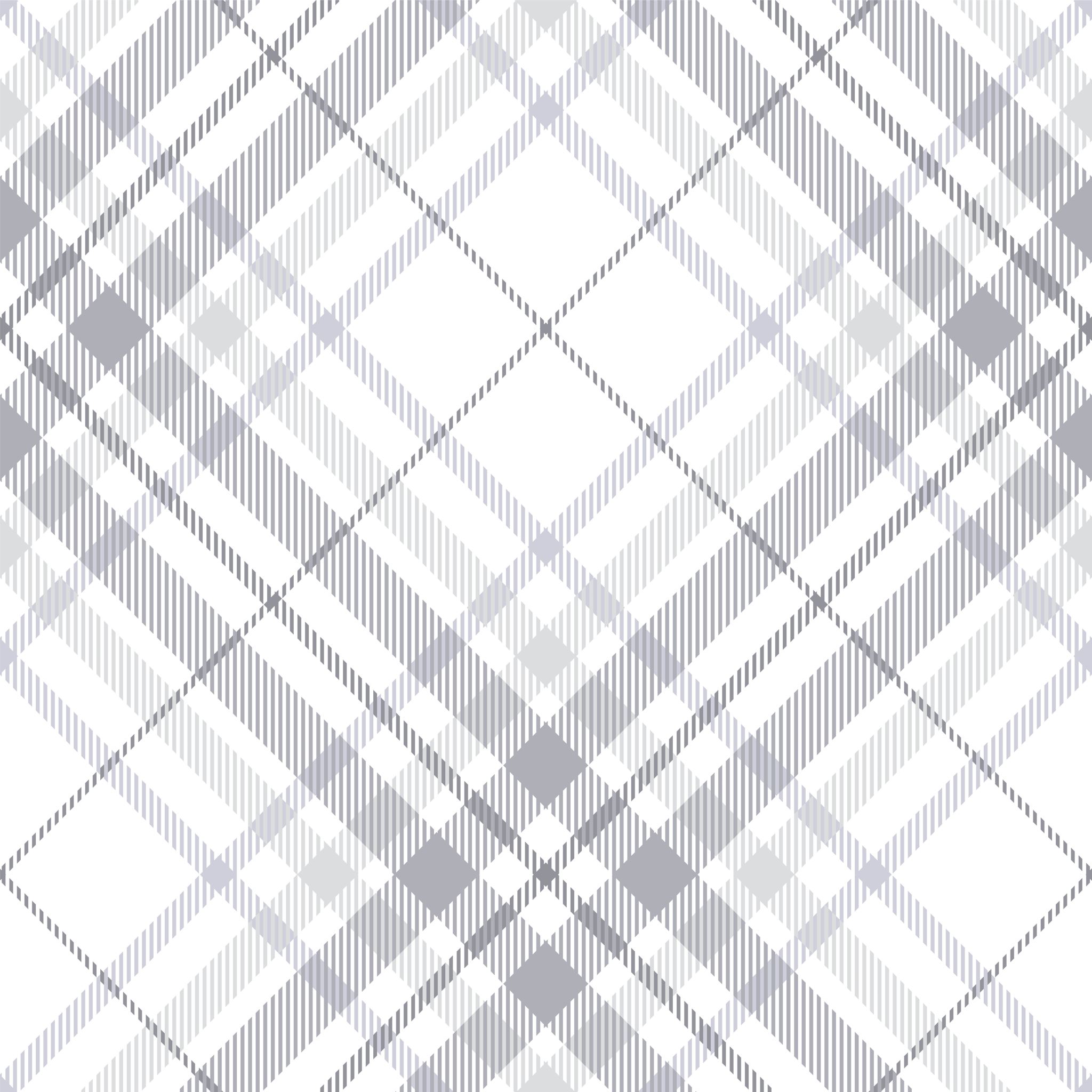 Learn Writing in English
Presented by:
Sohrab hussain
instructor (English)
Sylhet Government Technical School & College, Sylhet.
Jobs to learn the skill
Learning the Grammatical Rules.
Practicing the Rules
Composing the Sentences by Using the Rules
teaser
What we have learn
WHAT IS A SENTENCE?
WHAT ARE THE TYPES OF SENTENCE?
What we will learn
WHAT IS  SUBJECT & PREDICATE?
HOW TO IDENTIFY THE SUBJECT & PREDICATE?
WHAT IS  THE PHRASE & THE CLAUSE?
WHAT IS THE DIFFERENCE BETWEEN THE PHRASE & THE CLAUSE?
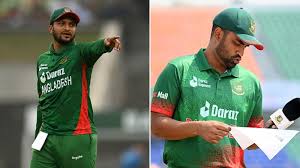 Sakib & tamim  are teammates.
saying something about the persons
Name of persons
SUBJECT
PREDICATE
POSITIONS OF SUBJECT
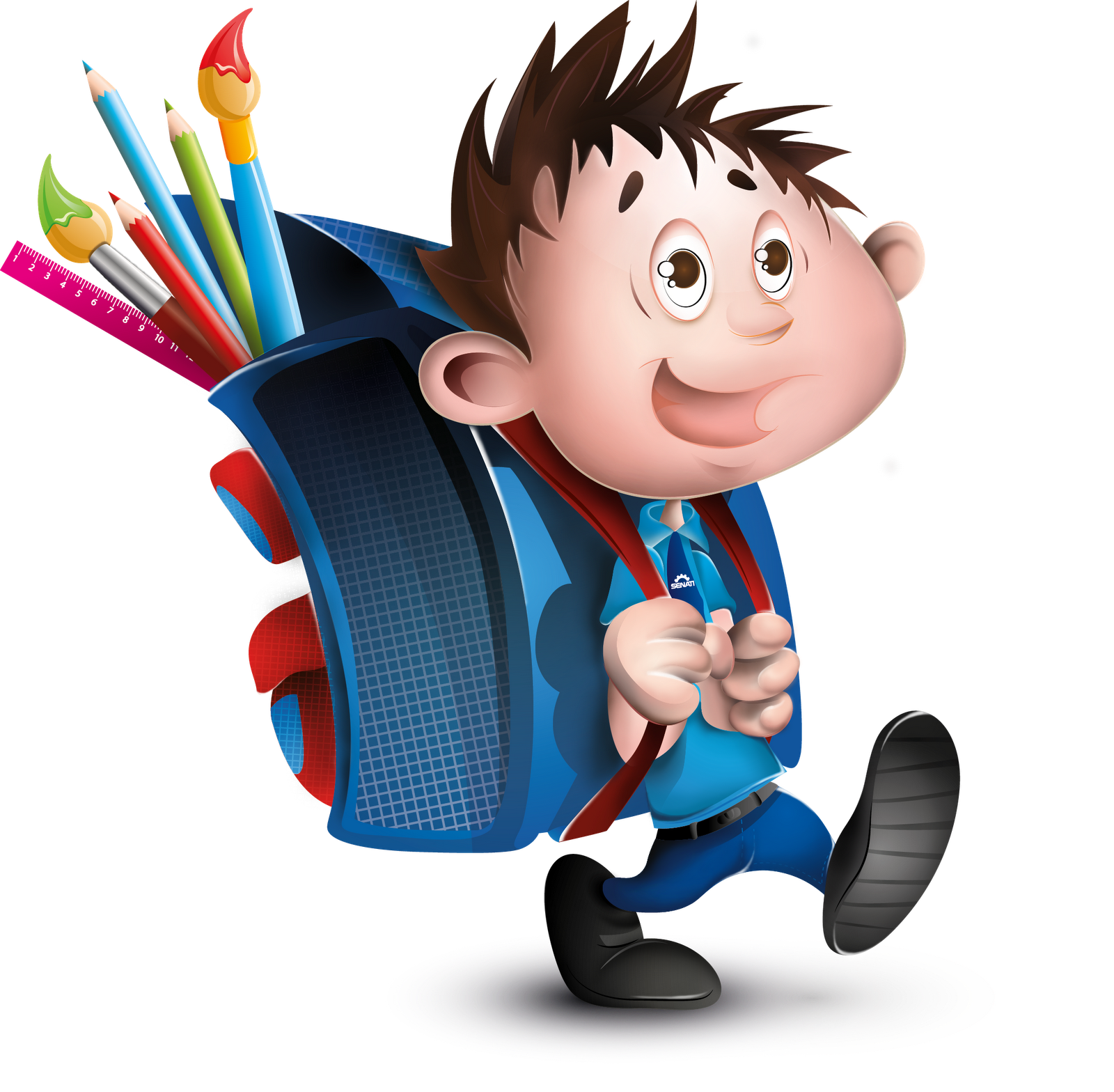 Poltu is going to school.
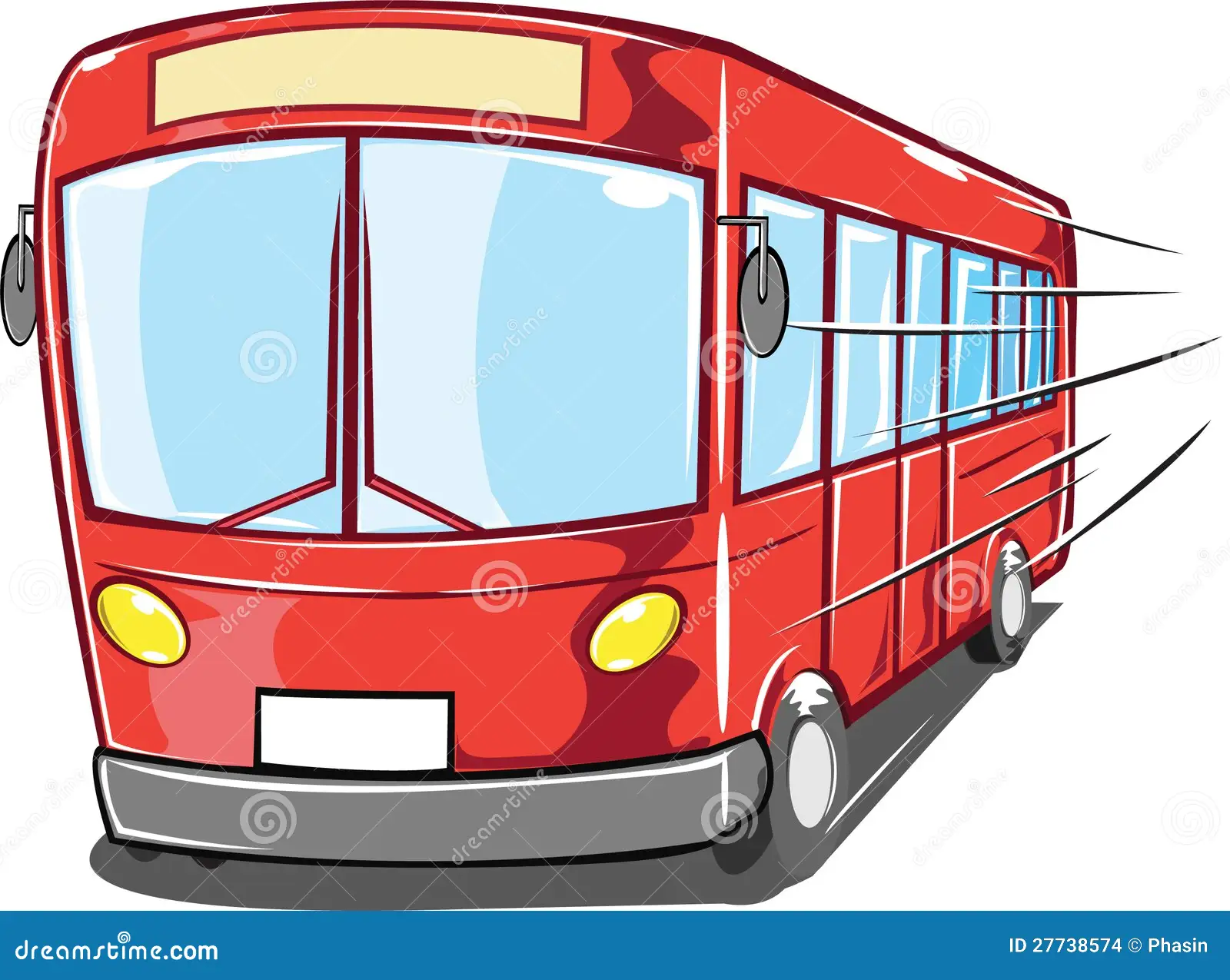 usually comes first
But
occasionally put after the predicate
Here comes the bus.
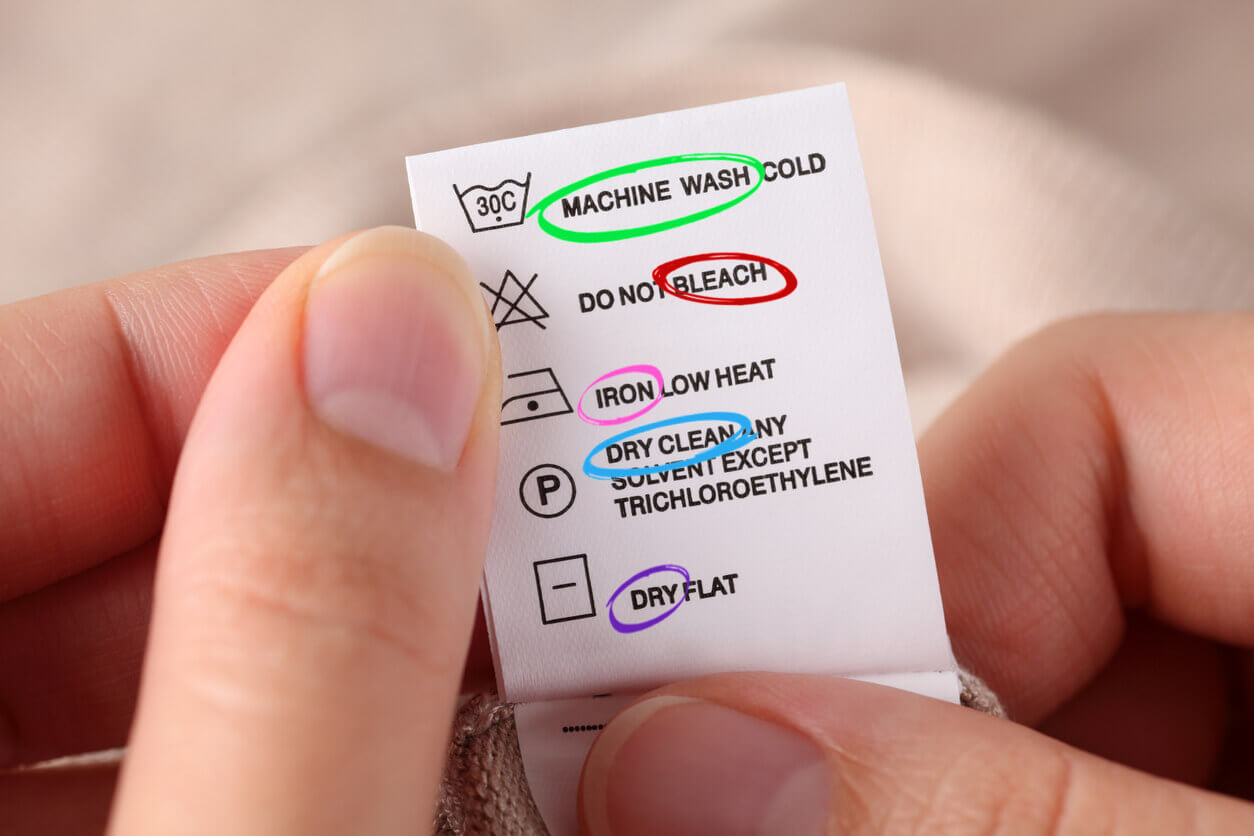 expresses a command, request, prayer, wish , etc.
imperative sentence
(You)
Do not Bleach.
subject left out
1. Boltu has a chain of Gold
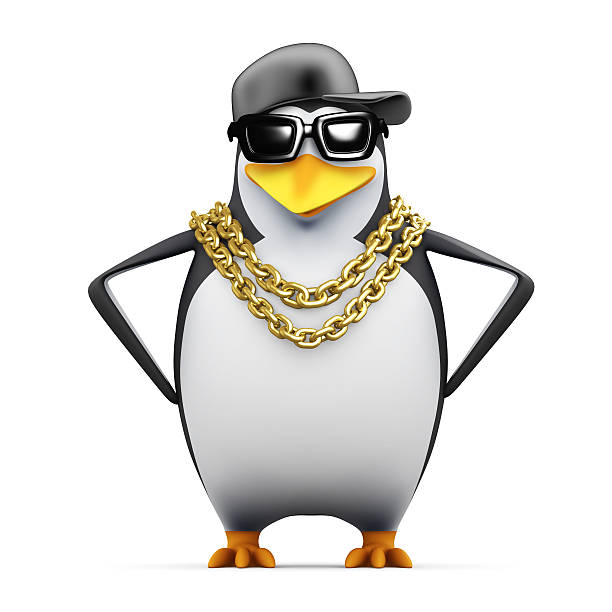 A Phrase
A Clause
2. Boltu has a chain which is made of gold.
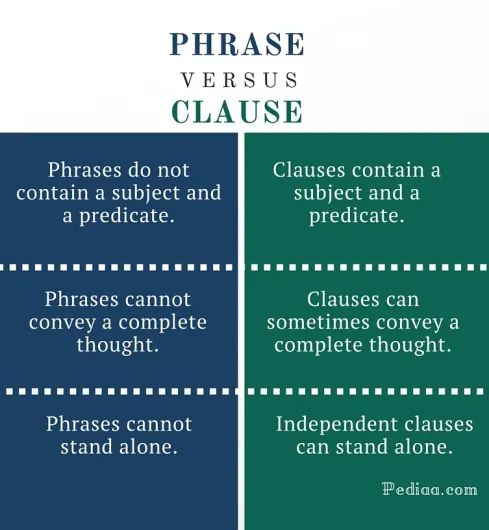 Boltu has a chain which is made of gold.
Boltu has a chain of Gold
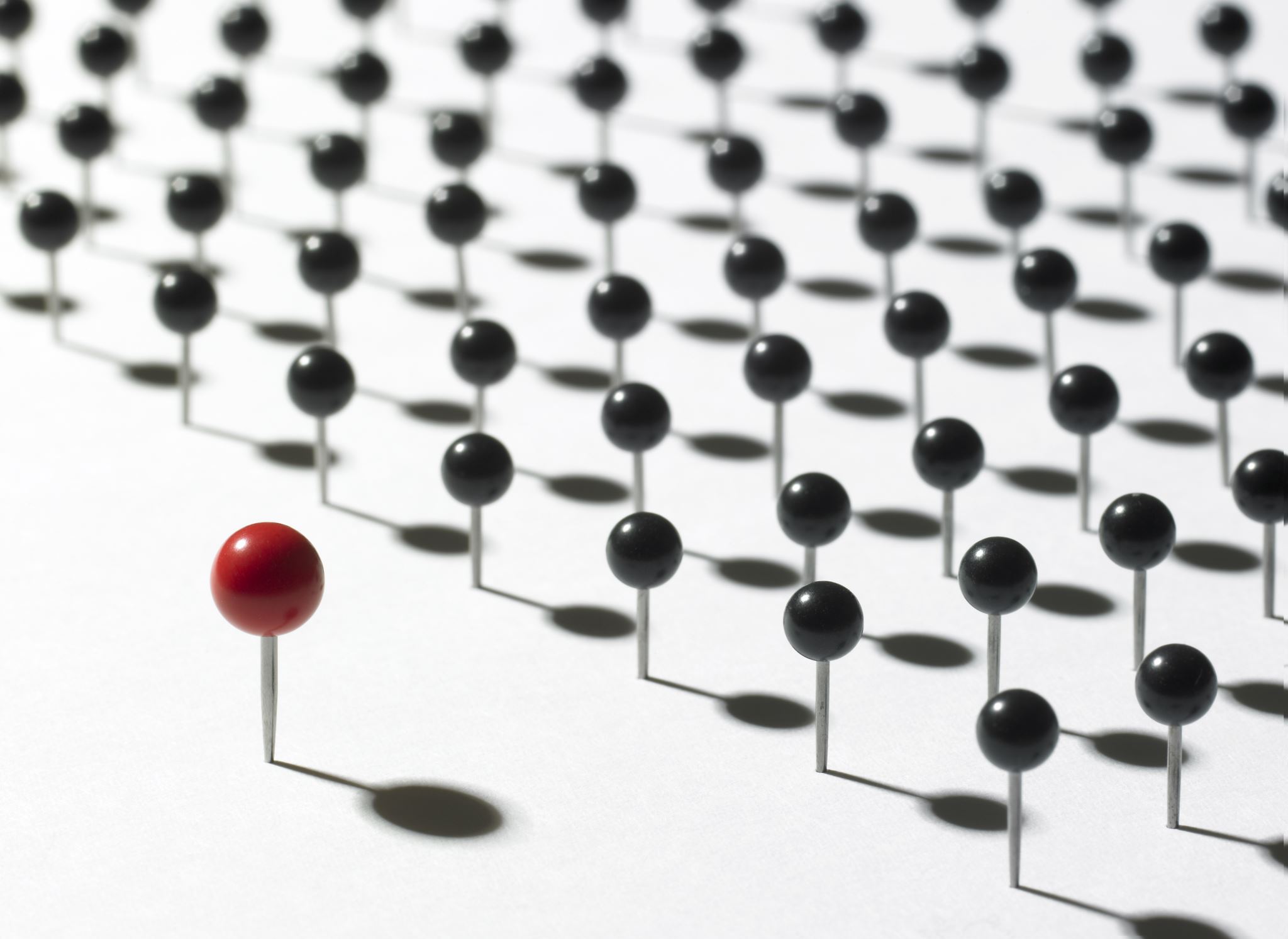 Practice
Identify the subject & Predicate
1. The singing of the birds delights us
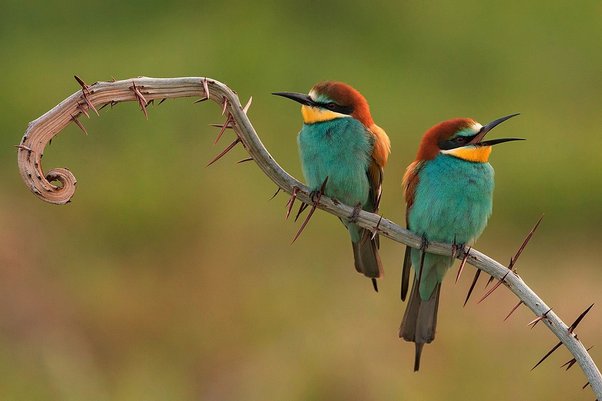 Subject
The singing of the birds
Delights us
Predicate
Identify the subject & Predicate
2. bad habits grow unconsciously.
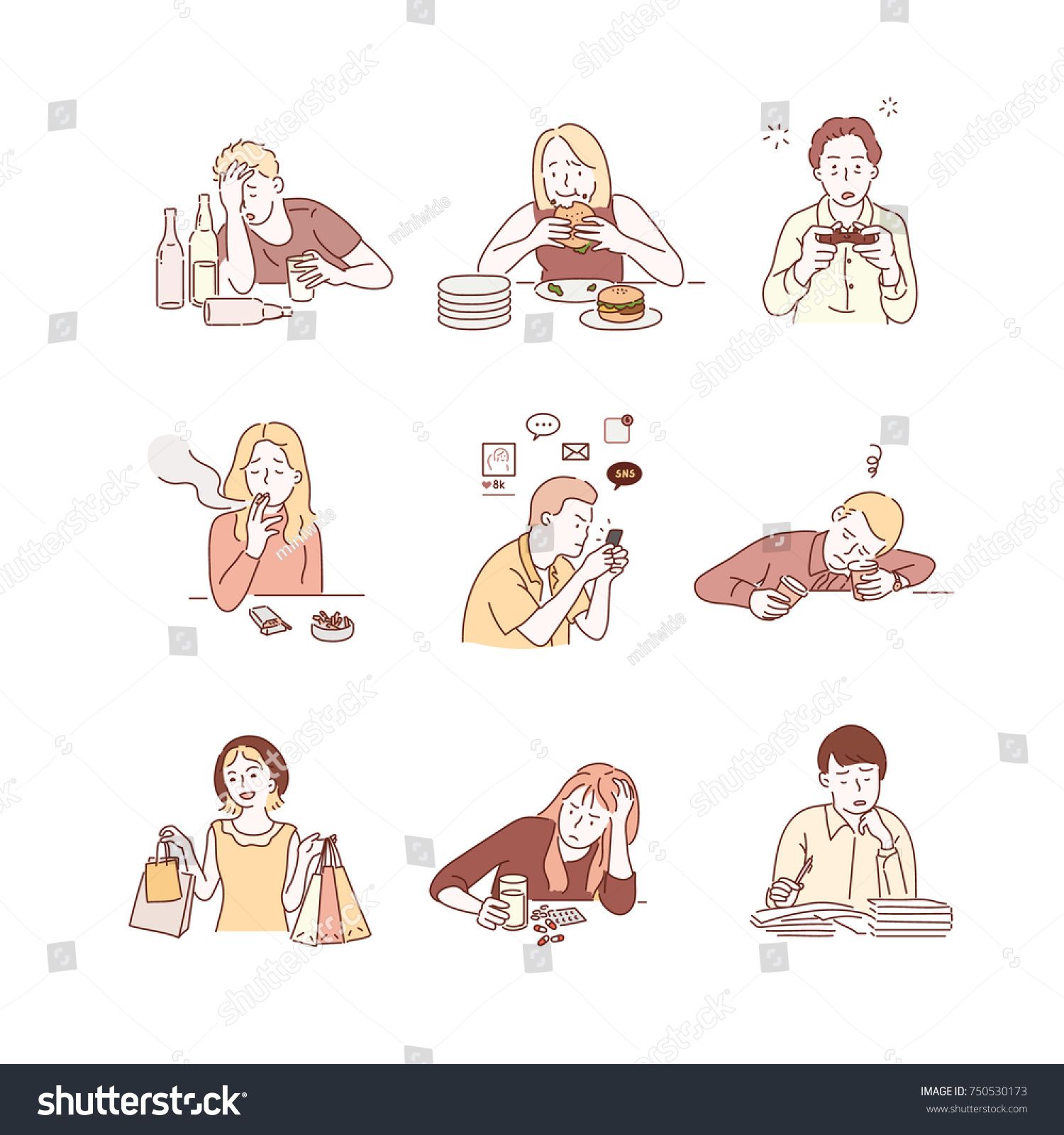 Subject
bad habits
grow unconsciously.
Predicate
Identify the subject & Predicate
3. we cannot pump the ocean dry.
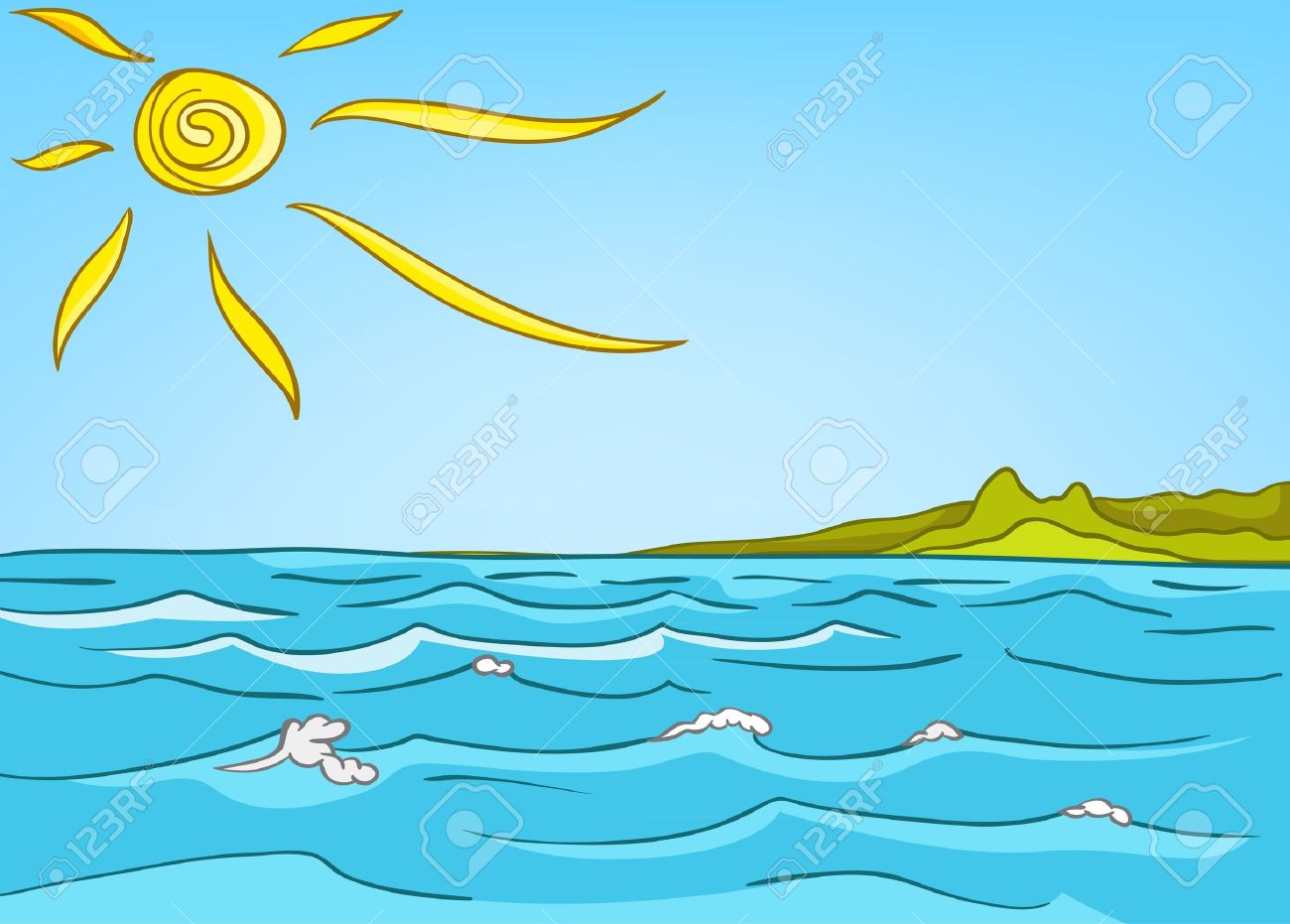 Subject
We
cannot pump the ocean dry.
Predicate
Identify the subject & Predicate
4. borrowed garments never fit well.
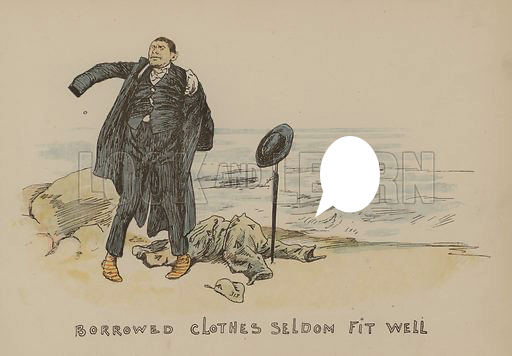 Subject
borrowed garments
never fit well.
Predicate
Identify the subject & Predicate
5. no one can serve two masters.
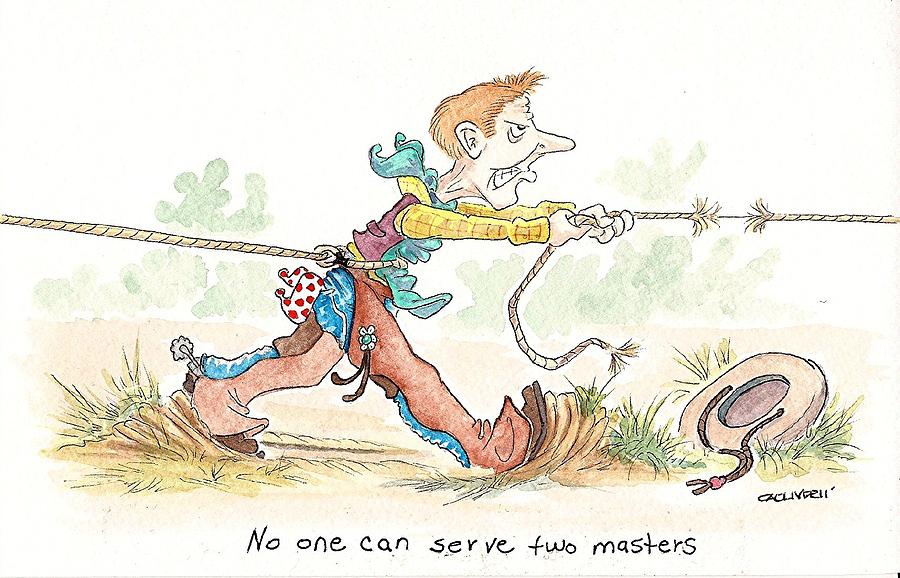 Subject
no one
can serve two masters.
Predicate
Identify the subject & Predicate
6. on the top of the hill lives a hermit.
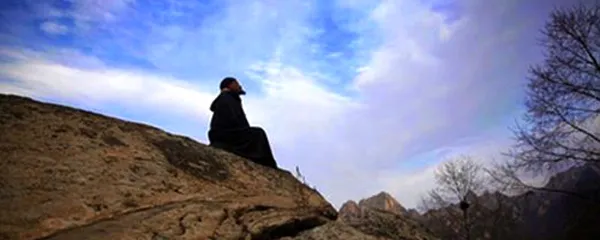 a hermit.
Subject
Predicate
on the top of the hill lives
recap
We have learn:
What is a subject & predicate?
The positon of a subject.
Subject on imperative sentence.
The phrase & the clause.
Difference between the phrase & the clause?
thank you